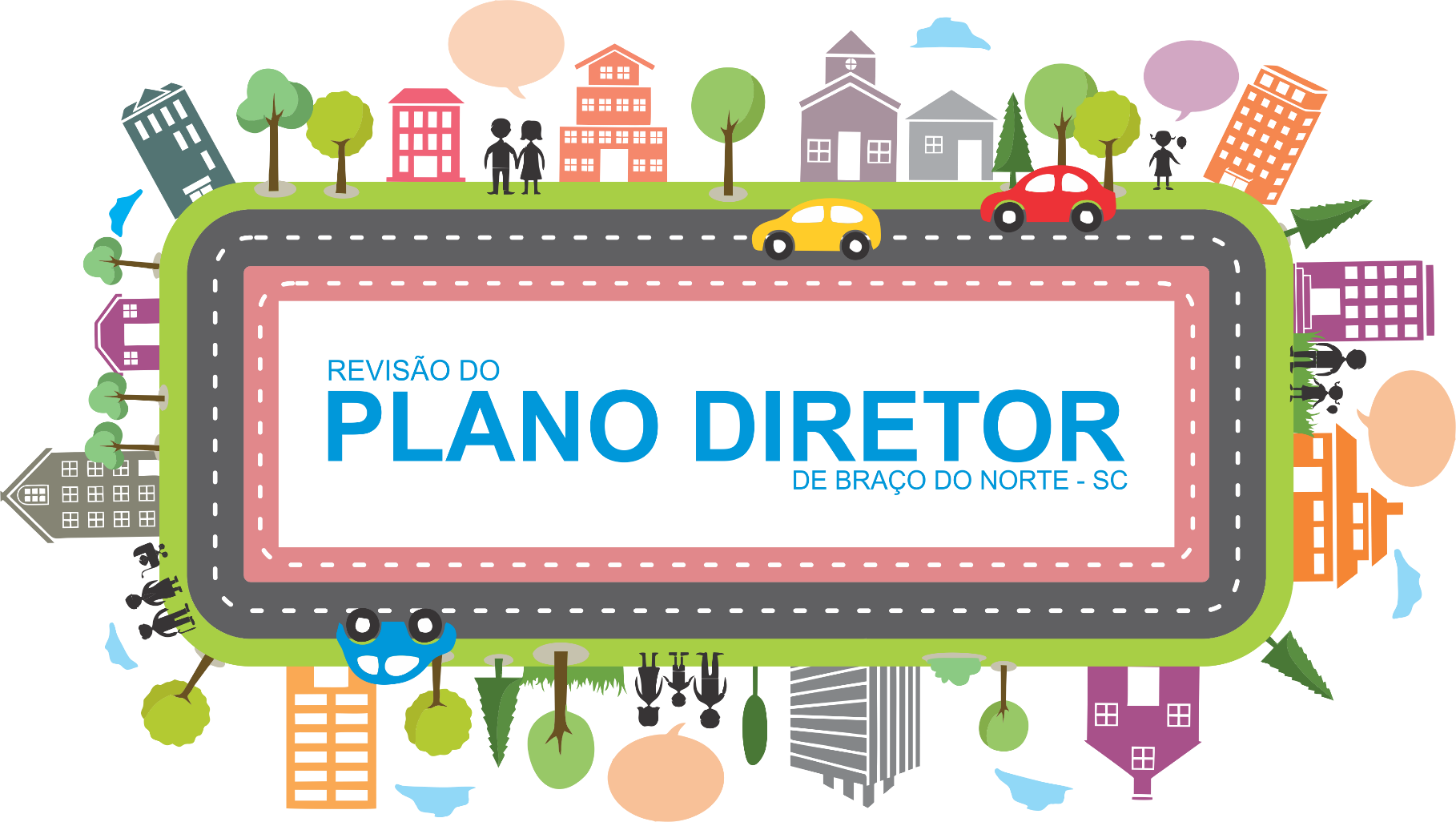 LEI DAS DIRETRIZES E REVISÃO DO PLANO DIRETOR
INSTALAÇÃO DE INDÚSTRIAS
PASSAM A CONSTITUÍREM OBJETIVOS DAS ZONAS MISTA CENTRAL, OCUPAÇÃO PRIORITÁRIA-I, OCUPAÇÃO PRIORITÁRIA-II, EM CONSOLIDAÇÃO-I, EM CONSOLIDAÇÃO-II, DE OCUPAÇÃO CONTROLADA, DE EXPANSÃO URBANA:


VII - Mitigar conflitos de uso incentivando a relocação e adequando o funcionamento de industrias existentes no seu entorno e proibindo a instalação de novas industrias, mas permitindo as já existentes ampliarem dentro dos imóveis (terrenos) já adquiridos para este fim.
CRIAÇÃO DE NOVAS ZONAS URBANAS
FORAM CRIADAS AS SEGUINTES ZONAS URBANAS:

ZONA URBANA DO BAIXO PINHEIRAL;
ZONA URBANA DA AÇUCENA;
ZONA URBANA DO RIO CACHOEIRINHA.
DA ZONA URBANA DO BAIXO PINHEIRAL
Art. 72. Constituem objetivos específicos da Zona Urbana do Baixo Pinheiral:
 I - ordenar o crescimento urbano, utilizando normas e instrumentos urbanísticos, especialmente os instrumentos do Estatuto da Cidade;
 II - incrementar a infraestrutura e os equipamentos públicos urbanos e comunitários;
 III - lançar diretrizes do sistema viário, a fim de orientar a implantação de loteamentos e garantir a continuidade do traçado da malha viária;
DA ZONA URBANA DO BAIXO PINHEIRAL
Art. 73. Poderão ser aplicados os seguintes Instrumentos na Zona Urbana do Baixo Pinheiral:
 I - direito de preferência/preempção;
 II - transferência do direito de construir;
 III - direito de superfície;
IV - AEIS Área de Especial Interesse Social.
DA ZONA URBANA DA AÇUCENA
Art. 75. Constituem características atuais da Zona Urbana da Açucena:
I - núcleo localizado na área rural, com características urbanas;
II - uso predominante residencial, associado à agricultura e pecuária;
III - baixa densidade da ocupação;
IV - baixo potencial de adensamento;
V - carência de equipamentos públicos urbanos e comunitários.
DA ZONA URBANA DA AÇUCENA
Art. 77. Constituem objetivos específicos da Zona Urbana da Açucena:
I - ordenar o crescimento urbano, utilizando normas e instrumentos urbanísticos, especialmente os instrumentos do Estatuto da Cidade;
II - incrementar a infraestrutura e os equipamentos público urbanos e comunitários;
III - lançar diretrizes do sistema viário, a fim de orientar a implantação de loteamentos e garantir a continuidade do traçado da malha viária.
DA ZONA URBANA DA AÇUCENA
Art. 78. Poderão ser aplicados os seguintes Instrumentos na Zona Urbana da Açucena: 
I - direito de preferência/preempção;
II - transferência do direito de construir;
III - direito de superfície;	
IV - AEIS Área de Especial Interesse Social.
DA ZONA URBANA DO RIO CACHOEIRINHAS
Art. 82. Constituem objetivos específicos da Zona Urbana de Rio Cachorrinhos:
I - garantir a manutenção da cobertura vegetal existente;
II - preservar e garantir a qualidade dos recursos hídricos;
III - incentivar a agricultura familiar e a orgânica;
IV - incentivar as atividades agropecuárias, de fruticultura, de reflorestamento e de silvicultura;
V - promover ações de recuperação das matas ciliares e áreas de proteção das nascentes;
VI - diminuir e coibir o lançamento de dejetos nos rios;
VII - criar alternativas para geração de emprego e renda;
VIII - diminuir a carência de equipamentos públicos e comunitários, especialmente telefonia, creche, iluminação do campo de futebol, posto de saúde e ginásio de esportes;
IX - despoluir o seus rios;
X - promover a melhoria da rede viária, especialmente através da pavimentação da rodovia BRN-423 e de reparos nas pontes;
XI - implementar ações junto ao Governo Municipal e Estadual para pavimentação asfáltica da BRN-302 – Rio Cachorrinhos, em direção à SC-439.
DA ZONA URBANA DO RIO CACHOEIRINHAS
Poderão ser aplicados os seguintes Instrumentos na Zona Urbana da Açucena: 
I - direito de preferência/preempção;
II - transferência do direito de construir;
III - direito de superfície;	
IV - AEIS Área de Especial Interesse Social.
CLASSIFICAÇÃO DO USO DO SOLO
Fica o uso do solo classificado em:

I.	Uso residencial e não-residencial compatível com área domiciliar (RES);
II.	Uso misto;
III.	Comércio e Serviço de baixo impacto urbano (CS-0);
IV.	Comércio e Serviço de médio impacto urbano (CS-1);
V.	Comércio e Serviço de alto impacto urbano (CS-2);
VI.	Industrial enquadrado como sem risco ambiental (IND-0);
VII.	Industrial enquadrado como baixo risco ambiental (IND-1);
VIII.	Industrial enquadrado como médio risco ambiental (IND-2);
IX.	Industrial enquadrado como alto risco ambiental (IND-3);
X.	Uso Comunitário (COM);
XI.	Habitação Social (SOC).
    § 1º. Considera-se uso misto aquele constituído por edificação residencial e comercial.
	§ 2º. As atividades relacionadas a cada classe de Uso do Solo está presente no anexo-2.
CLASSIFICAÇÃO DO USO DO SOLO
Todos os usos e atividades poderão se instalar na Macrozona Urbana, desde que obedeçam às condições determinadas, em função:

(...)

III – da compatibilidade do uso do solo, conforme Capitulo III, Seção III.
Parágrafo Único.	Empresas estabelecidas no Município de Braço do Norte que dentro das linhas divisórias do terreno onde se encontra implantado, e possuam área para ampliação de seu parque fabril, poderão utilizar essas áreas independentemente das restrições de zoneamento, ocupação e Estudo de Impacto de Vizinhança, sendo permitido a ampliação, a reforma e a melhoria, desde que não ultrapasse o perímetro do terreno existente na data de promulgação da presente Lei e nem passe por mudança de atividade entre as listadas no anexo-2.
DA COMPATIBILIDADE DO USO DO SOLO
A classificação das atividades e as regras de compatibilidade do Uso e Ocupação do Solo considera a potencialidade ou efeito gerado por determinado grupo de atividade sobre um indivíduo ou uma coletividade e os padrões de uso definidos para determinadas porções do território do Município.
Todo tipo de atividade será enquadrada como permitido, permissível ou proibido, conforme o tipo de zona que deseja instalar-se. 

Uso definido como PERMITIDO admite sua instalação e funcionamento independente de Estudo de Impacto de Vizinhança EIV. Atividades PERMISSÍVEIS são admitidas no local referido, desde que acompanhado de Estudo de Impacto de Vizinhança EIV para aprovação viabilidade de construção ou de funcionamento. Atividades PROIBIDAS não podem se instalar na zona referida.
CLASSIFICAÇÃO DO USO DO SOLO
Todo empreendimento enquadrado como Uso residencial e não-residencial compatível com área domiciliar (RES) e Uso comunitário (COM) são PERMITIDOS em qualquer área do município, ou seja, independem de Estudo de Impacto de Vizinhança EIV.

Comprovada compatibilidade, será permitida a instalação e funcionamento de indústrias em áreas rurais.

Entende-se por compatibilidade indústrias de apoio ao agronegócio ou  de beneficiamento.
DOS PARÂMETROS URBANÍSTICOS DE OCUPAÇÃO DO SOLO
Art. 134. Como regra geral, o pavimento térreo será considerado na contagem do número de pavimentos da edificação, e o mezanino poderá ser considerado piso intermediário.

Art. 135. Áreas de pavimentos destinadas ao uso de garagens não entram no cômputo do Coeficiente de Aproveitamento.
DOS PARÂMETROS URBANÍSTICOS DE OCUPAÇÃO DO SOLO
Art. 132. A Viabilidade de Uso do Solo Urbano é o documento que mencionará se o empreendimento a ser construído ou instalado está de acordo com as diretrizes do Uso e Ocupação do Solo conforme este Plano Diretor.

Parâmetros para Ocupação do Solo do Anexo-1 e do Anexo-2, desta Lei.

Art. 134. Como regra geral, o pavimento térreo será considerado na contagem do número de pavimentos da edificação, e o mezanino poderá ser considerado piso intermediário.

Art. 135. Áreas de pavimentos destinadas ao uso de garagens não entram no cômputo do Coeficiente de Aproveitamento.
DOS PARÂMETROS URBANÍSTICOS DE OCUPAÇÃO DO SOLO
Art. 136. Fica definido como piso intermediário o nível entre o Piso e o Teto de uma dependência ou pavimento de uma edificação.
§ 1º. Será permitido o Piso Intermediário, quando estabelecidas as seguintes condições:
I – O Piso Intermediário ocupar uma projeção de até 50% (cinquenta por cento) da área do Piso do pavimento abaixo;
II – Ser utilizado como garagem (box), depósito e sobreloja;
III – Seu uso como área condominial deverá ser exclusivo para área de manobra e circulação, e não será computado como área do pavimento;
§ 2º. Nas condições de Piso Intermediário aplica-se:
I – As escadas, elevadores, áreas de manobra e área da rampa que dão acesso a este nível, não será computada na área de construção (Projeção de 50%) do Piso Intermediário;
II – Não serão computados na contagem do número de pavimentos, sem prejuízo da altura máxima exigida pelo Plano Diretor.
DOS PARÂMETROS URBANÍSTICOS DE OCUPAÇÃO DO SOLO
Art. 137. Fica definido como MEZANINO (sobreloja) o Piso Elevado inserido entre 2 (dois) pavimentos, contido até por 3(três) paredes laterais e no mínimo 1(uma) quarta lateral por guarda-copo.
§ 1º - Será permitido Mezanino, quando estabelecidos as seguintes condições:
I – Deverá possuir altura do pé direito diferenciado em que está inserido;
II – Deverá ter área de projeção em planta que não ultrapasse a 50% (cinquenta por cento), da área do piso do pavimento ao qual está vinculado;
III – Deverá possuir acesso exclusivo pelo interior do recinto;
§ 2º. Nas condições de Piso Intermediário aplica-se:
I – A área de escada, rampas e/ou qualquer meio de acesso a este Piso, não será computada na área de construção (Projeção de 50%) do Mezanino;
II – Não serão computados na contagem do número de pavimentos, sem prejuízo da altura máxima exigida pelo Plano Diretor.
DOS PARÂMETROS URBANÍSTICOS DE OCUPAÇÃO DO SOLO
Art.138. O afastamento frontal medido deve ser a partir do alinhamento do logradouro público conforme aferição da prefeitura, será de acordo com a tabela (ANEXO 1), mantendo-se o passeio de acordo com o plano de massa e paisagismo do município e, na ausência deste, segundo a largura das ruas.
§ 1º. Na rua de 20,00m (vinte metros) passeio de 3,00m (três metros);
        Na rua de 18,00m (dezoito metros) passeio de 2,50m (dois metros e cinquenta centímetros);
        Na rua de 16,00m (dezesseis metros) passeio de 2,00m (dois metros);
        Na rua de 14,00m (quatorze metros) passeio de 2,00m (dois metros);
        Na rua de 12,00m (doze metros) passeio de 2,00m (dois metros) em pelo menos um dos lados, respeitando dimensão mínima de 1,50m (um metro e cinquenta centímetros) do passeio do lado oposto.
DOS PARÂMETROS URBANÍSTICOS DE OCUPAÇÃO DO SOLO
§ 1º - Calçadas com 2,00m (dois metros) ou mais deverão reservar faixa de serviço de 0,70m (setenta centímetros) para instalação de árvores, rampas de acesso para veículos ou portadores de deficiências, poste de iluminação, sinalização de trânsito e mobiliário urbano como bancos, floreiras, telefones, caixa de correio e lixeiras.
§ 2º - É de responsabilidade do contribuinte a execução da calçada conforme IN-02 onde houverem meio-fio sob pena de não liberação de habite-se residencial e comercial. 
Parágrafo Único.	As demais normas específicas para as edificações serão definidas no Código de Obras do Município, que deverá ser revisado no prazo referido no art. 335 294, IX, a.
ZONEAMENTO ATUAL
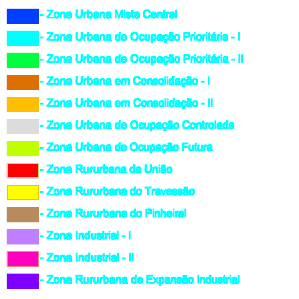 ZONEAMENTO PROPOSTO
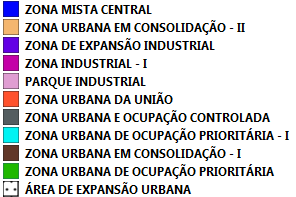 ZONEAMENTO PROPOSTO
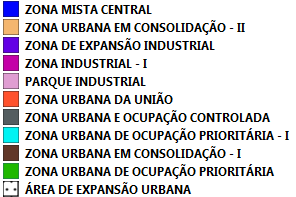 ZONEAMENTO PROPOSTO
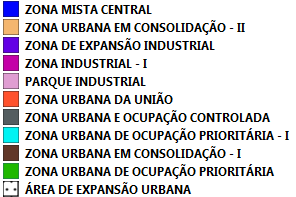 ZONEAMENTO PROPOSTO
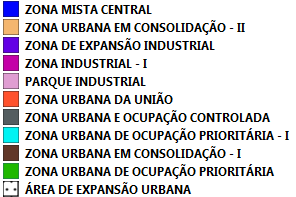